Моя    Москва
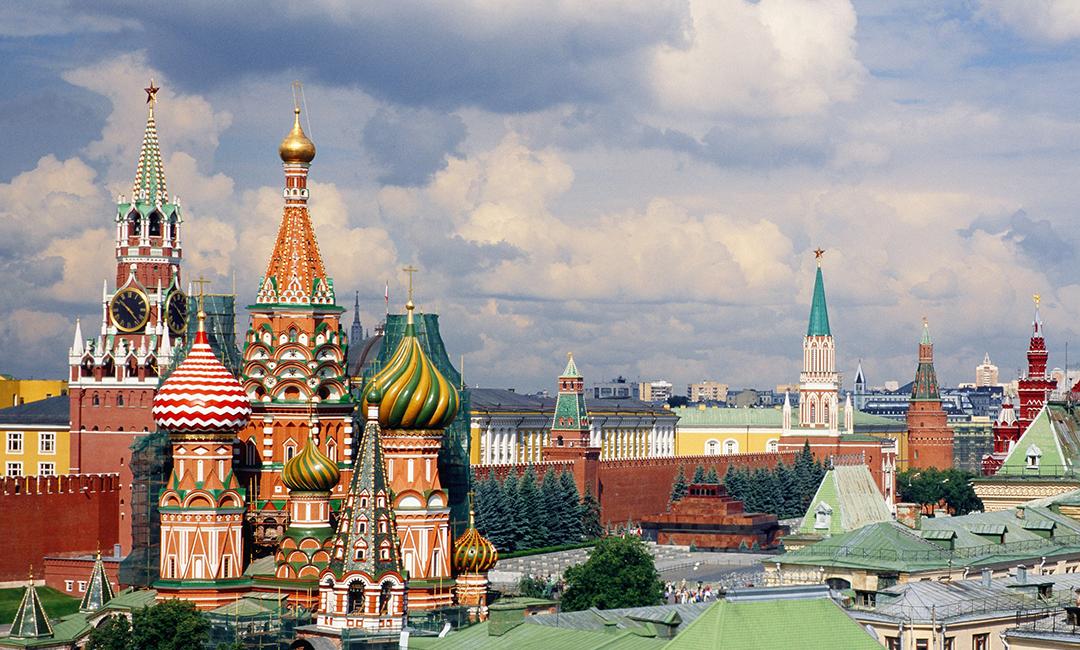